Catalogue of Services
CPSV Application Profile WG Virtual Meeting 2017-06-09
How to use WebEx?
Go to https://pwc-emeamc.webex.com/pwc-emeamc/e.php?AT=SINF&MK=849024646&MJL=1
Fill in your "name - affiliation and country", email and click ‘Join’;
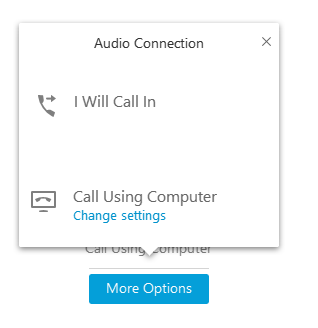 Choose how you would like to connect your audio:
Choose 'Call using computer', configure your audio and microphone, and click 'ok';
Choose ‘I will call in’, choose the call-in user preferred and enter the meeting access code.
Practical arrangements
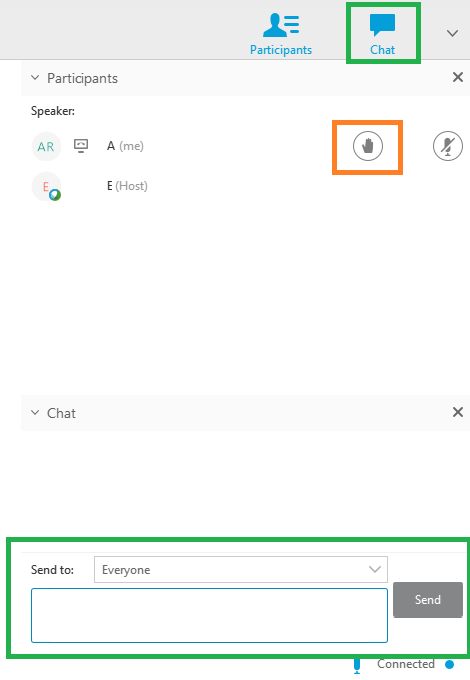 Please:
Mute your mic when not speaking
To mute your microphone click the Microphone Icon. When muted, the icon will remain red with a slash.
Raise your hand to request the floor  (and help making the speaker aware of who is raising hands)
Use the chat box for sharing links and making comments
Voting: use the chatbox (+1 / -1 / abstain)
CPSV-AP release page
Joinup page where the CPSV-AP specs are published
https://joinup.ec.europa.eu/asset/cpsv-ap/asset_release/all  

CPSV-AP Mailing list
Publicly archived mailing list on Joinup
Used for submitting change requests on the draft specification
http://joinup.ec.europa.eu/mailman/archives/cpsv-ap/  

Issue tracker
WG Members can log issues on the issue tracker or via the mailing list
WG Members can comment on the issues that are already logged
https://joinup.ec.europa.eu/asset/cpsv-ap/issue/all
https://joinup.ec.europa.eu/asset/cpsv-ap/event/cpsv-ap-v20-revision-wg-virtual-meeting-webinar-2
Agenda
Roles
Chairs
Miguel Álvarez, ISA2 Programme – European Commission


Editors
Michiel De Keyzer, PwC 
Ana Fernández de Soria, PwC
Submitting issues
Use the mailing list for submitting feedback on the draft specification
Use the following structure:
Name of your organisation and description of its expected use of CPSV-AP
Version to which the issue applies
Description of your issue
Your proposed resolution (if available)
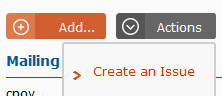 Webinars
Applied changes and issues to close (35’)
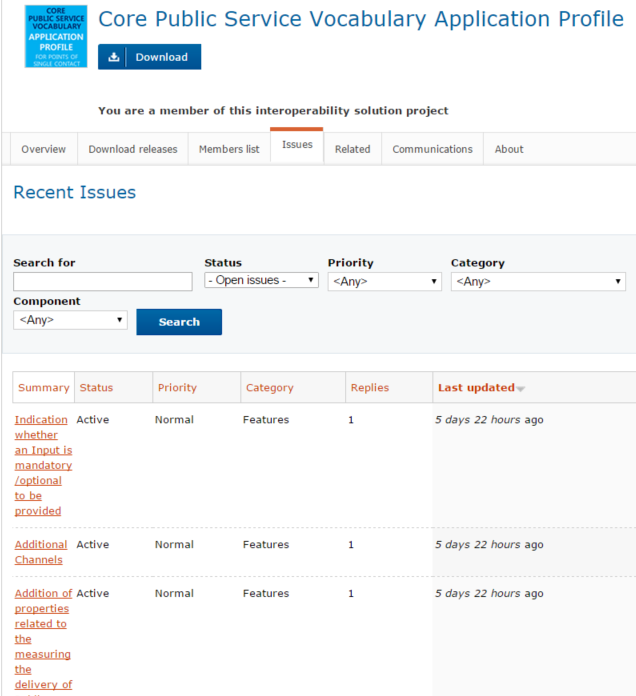 https://joinup.ec.europa.eu/asset/cpsv-ap/issue/all
Future work (10’)
Classification of public services
Current: suggested to group into business or life events.
Proposed: analyse alternative ways of classifying public services, such as:
Type of user;
Type of public service;
Target audience theme;
Sector…
Which others do you see?
Controlled vocabularies
For which ones would it be a priority?
Sharing experience between MSs (20’)
Sharing experience
Do you have lessons learnt, experience to share?
Next steps (5’)
Next webinar
Date: September 2017

TO DO between July and August 2017:
Review the specification and provide comments;
Review the issues on Joinup and comment on them;
Review the multilingual labels.
?
Contact us
Visit our initiatives
Project Officers
Miguel.Alvarez-Rodriguez@ec.europa.eu
Peter.Burian@ec.europa.eu 
			
Contractors	
Nikolaos.Loutas@be.pwc.com
Michiel.de.Keyzer@be.pwc.com
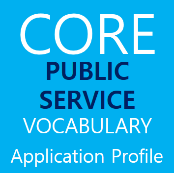 https://joinup.ec.europa.eu/node/104244/
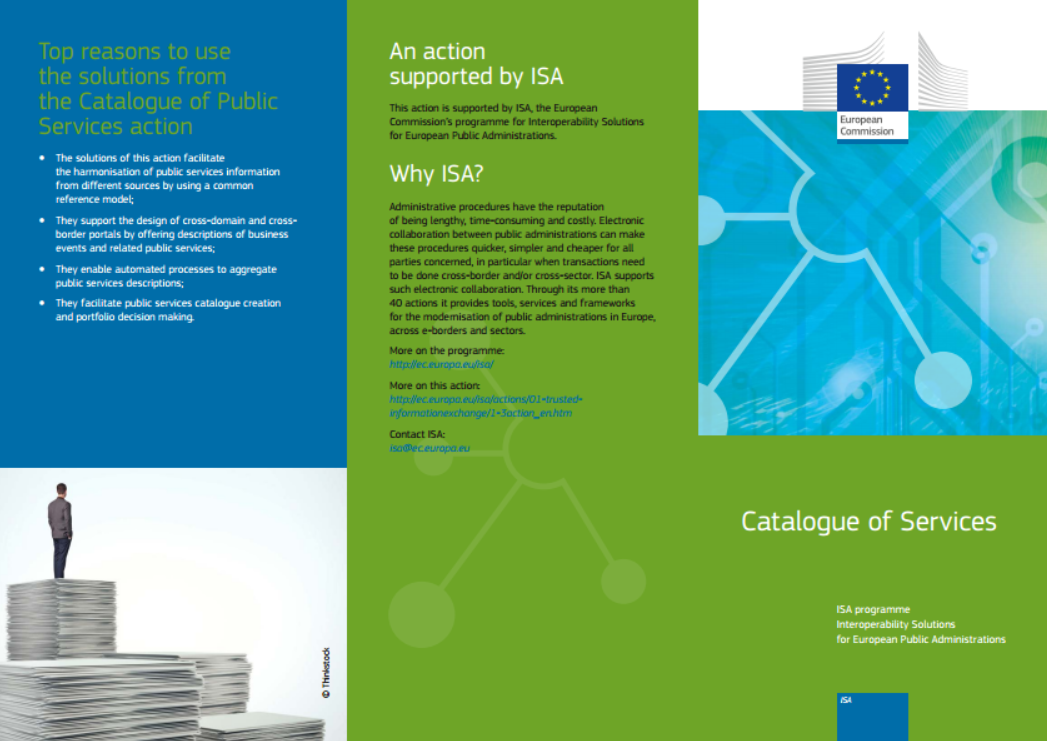 19